1 Effect of various conditions on MpAFP activity in crude lysate supernatant (error bars show standard ...
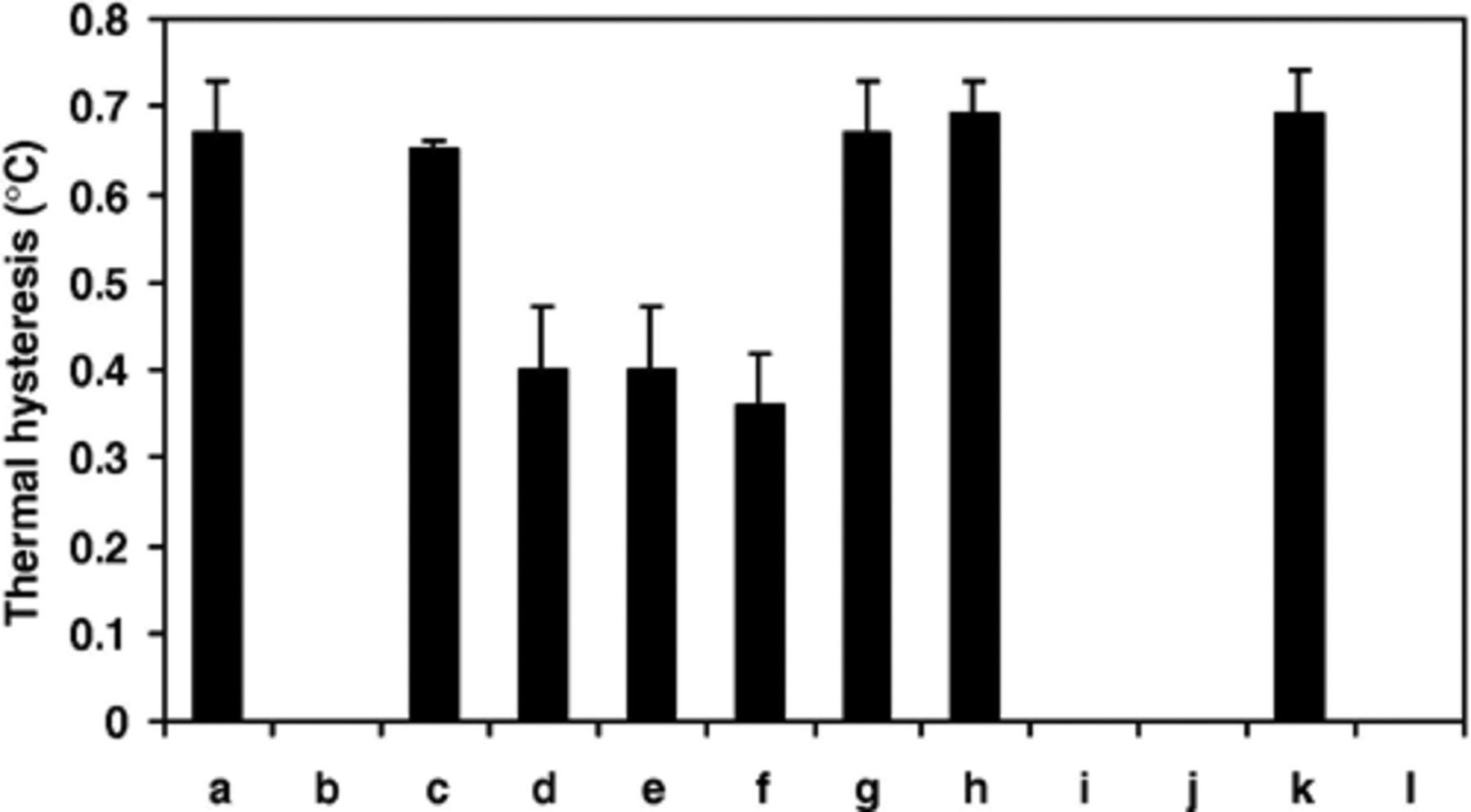 FEMS Microbiol Lett, Volume 245, Issue 1, April 2005, Pages 67–72, https://doi.org/10.1016/j.femsle.2005.02.022
The content of this slide may be subject to copyright: please see the slide notes for details.
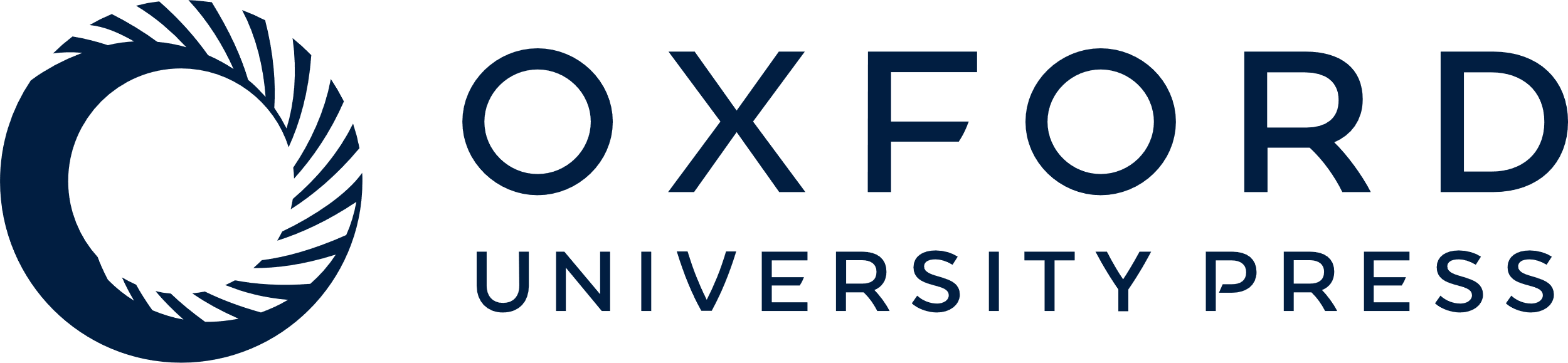 [Speaker Notes: 1 Effect of various conditions on MpAFP activity in crude lysate supernatant (error bars show standard deviation): (a) control: ?6.5 mg ml−1 crude lysate supernatant; (b) exhaustive dialysis; (c) dialysate 10 mM Ca2+; (d) 10 mM EDTA; (e) 100 mM EDTA; (f) 10 mM EGTA; (g) 10 mM EDTA + 20 mM Ca2+; (h) 10 mM o-phenanthroline; (i) proteinase K (+ or −Ca2+); (j) pronase (−Ca2+); (k) trypsin (+ Ca2+); (l) trypsin (−Ca2+).


Unless provided in the caption above, the following copyright applies to the content of this slide: © 2005 Federation of European Microbiological Societies]
2 Thermal hysteresis activity versus protein concentration curves for pure fish type III AFP (♦) and crude ...
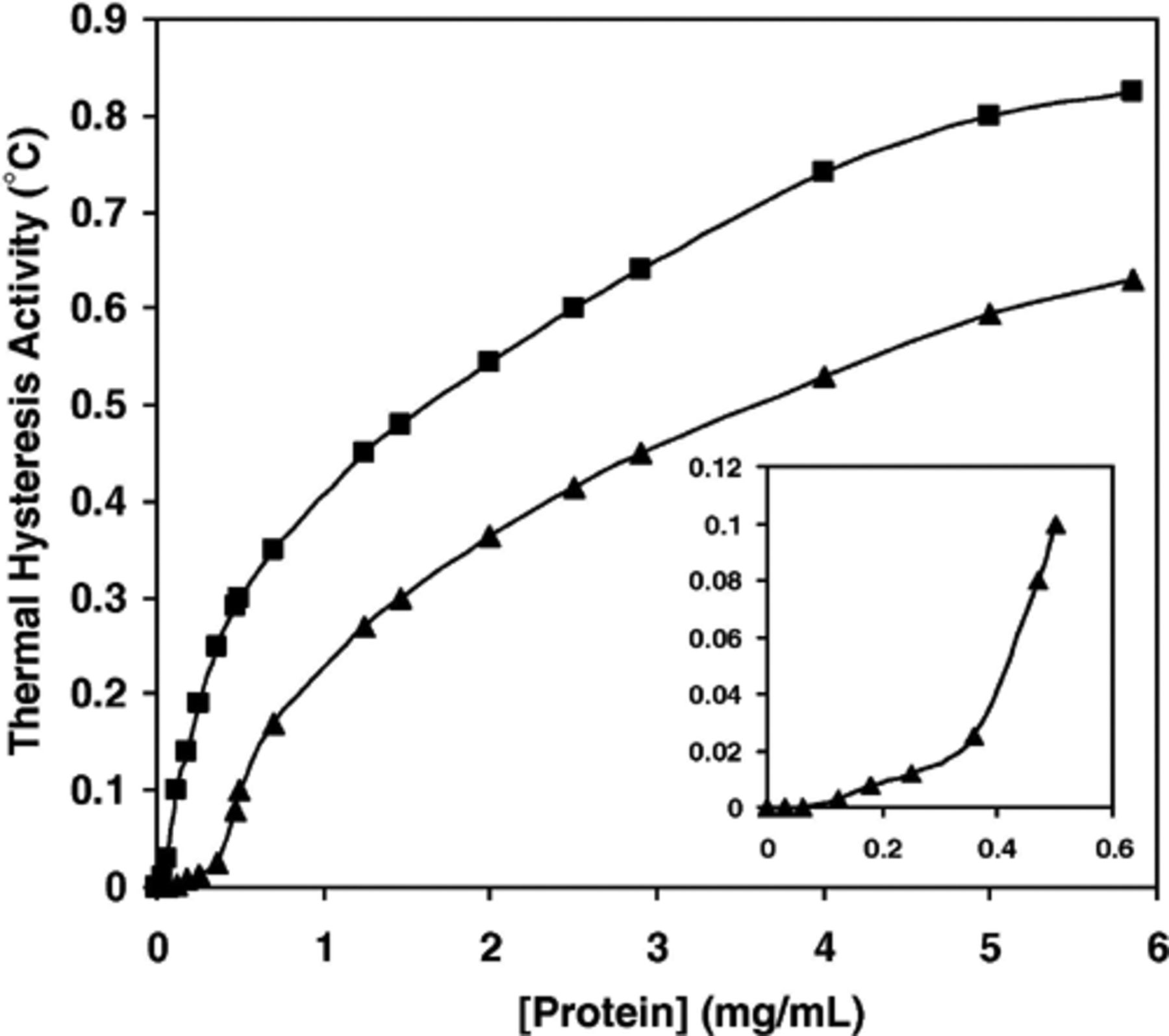 FEMS Microbiol Lett, Volume 245, Issue 1, April 2005, Pages 67–72, https://doi.org/10.1016/j.femsle.2005.02.022
The content of this slide may be subject to copyright: please see the slide notes for details.
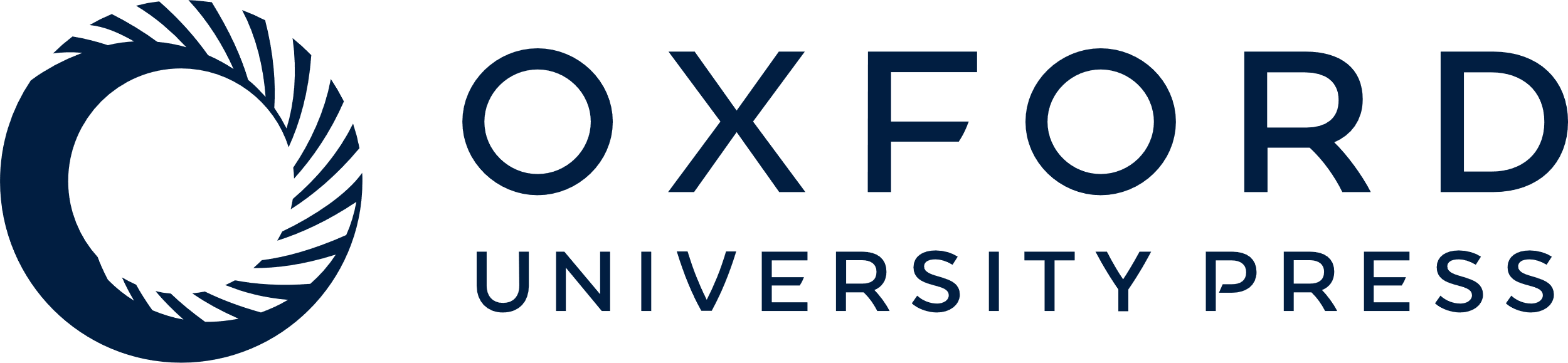 [Speaker Notes: 2 Thermal hysteresis activity versus protein concentration curves for pure fish type III AFP (♦) and crude lysate supernatant of M. primoryensis (▲). The insert shows the sigmoidal nature of the M. protea curve at low protein concentrations.


Unless provided in the caption above, the following copyright applies to the content of this slide: © 2005 Federation of European Microbiological Societies]
3 Ice crystal morphologies obtained with MpAFP. (a) and (b) two different ice crystals obtained in the presence ...
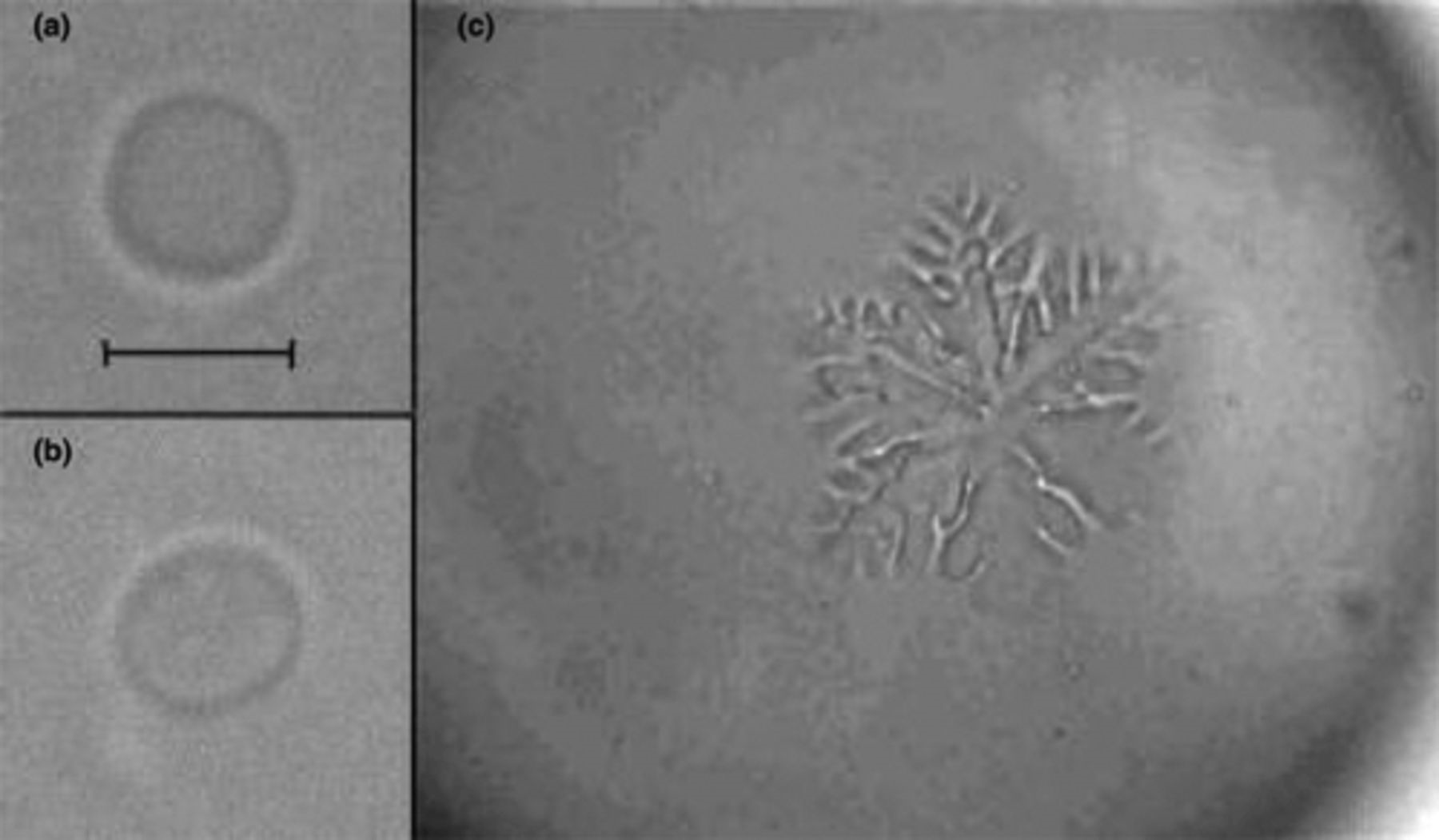 FEMS Microbiol Lett, Volume 245, Issue 1, April 2005, Pages 67–72, https://doi.org/10.1016/j.femsle.2005.02.022
The content of this slide may be subject to copyright: please see the slide notes for details.
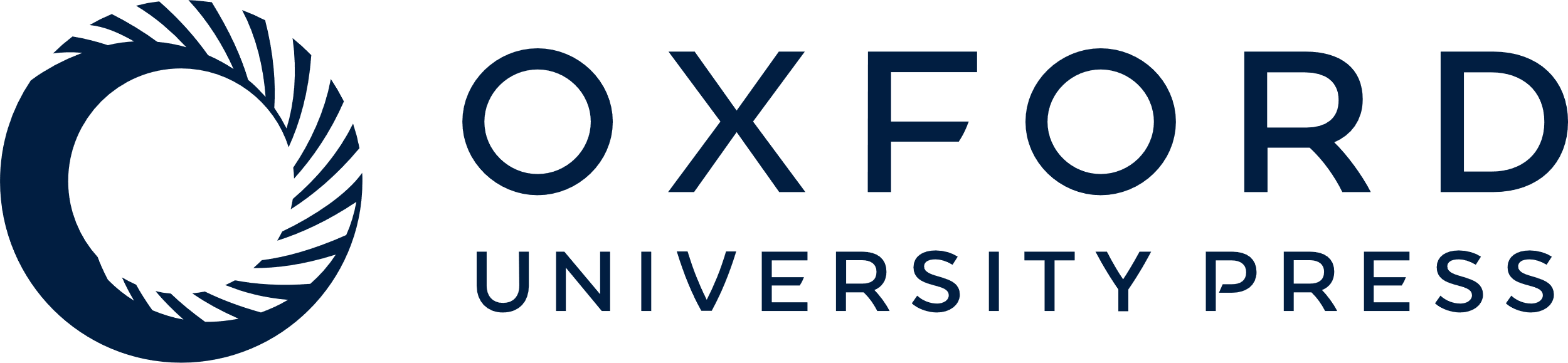 [Speaker Notes: 3 Ice crystal morphologies obtained with MpAFP. (a) and (b) two different ice crystals obtained in the presence of M. primoryensis crude lysate supernatant at 0.3 °C of under-cooling. (c) a dendritic crystal growing extremely rapidly below the non-equilibrium freezing point. Size marker = 50 μm and relates to (a) and (b) only.


Unless provided in the caption above, the following copyright applies to the content of this slide: © 2005 Federation of European Microbiological Societies]